EDUCATION
Summary
Powerpoint TEMPLATE
01
Work review
Title numbers, etc., can be changed by clicking and re-entering, and fonts, font sizes, colors, leadings, and so on can be modified in the top Start panel.
02
Experience
C    NTENTS
Title numbers, etc. can be changed by clicking and re-entering, and fonts, font sizes, colors, leading spacing, etc. can be made in the top Start panelModify.
03
Lessons learned
Title numbers, etc. can be changed by clicking and re-entering, and fonts, font sizes, colors, leading spacing, etc. can be made in the top Start panelModify.
04
New Year's Resolutions
Title numbers, etc. can be changed by clicking and re-entering, and fonts, font sizes, colors, leading spacing, etc. can be made in the top Start panelModify.
01
Work review
Title numbers, etc., can be changed by clicking and re-entering, and fonts, font sizes, colors, leadings, and so on can be modified in the top Start panel.
01 Work review
Title numbers, etc., can be changed by clicking and re-entering, and fonts, font sizes, colors, leadings, and so on can be modified in the top Start panel. Suggested body8-14Number,1.3Double word spacing.
Click here to add a title
01 Work review
NAME OF YOUR CHART
9%
Click to add a title
58%
10%
Click to add a title
Click to add a title
23%
Title numbers, etc., can be changed by clicking and re-entering, and fonts, font sizes, colors, leadings, and so on can be modified in the top Start panel.
Click to add a title
TopFonts, font sizes, colors, leadings, and so on can be modified in the Start panel.
01 Work review
01
Title numbers, etc., can be changed by clicking and re-entering, and fonts, font sizes, colors, leadings, and so on can be modified in the top Start panel.
02
Click here to add a title
Title numbers, etc., can be changed by clicking and re-entering, and fonts, font sizes, colors, leadings, and so on can be modified in the top Start panel.
Title numbers, etc., can be changed by clicking and re-entering, and fonts, font sizes, colors, leadings, and so on can be modified in the top Start panel. Title numbers, etc., can be changed by clicking and re-entering, and fonts, font sizes, colors, leadings, and so on can be modified in the top Start panel.
03
Title numbers, etc., can be changed by clicking and re-entering, and fonts, font sizes, colors, leadings, and so on can be modified in the top Start panel.
04
Title numbers, etc., can be changed by clicking and re-entering, and fonts, font sizes, colors, leadings, and so on can be modified in the top Start panel.
02
Experience
Title numbers, etc., can be changed by clicking and re-entering, and fonts, font sizes, colors, leadings, and so on can be modified in the top Start panel.
02 Experience
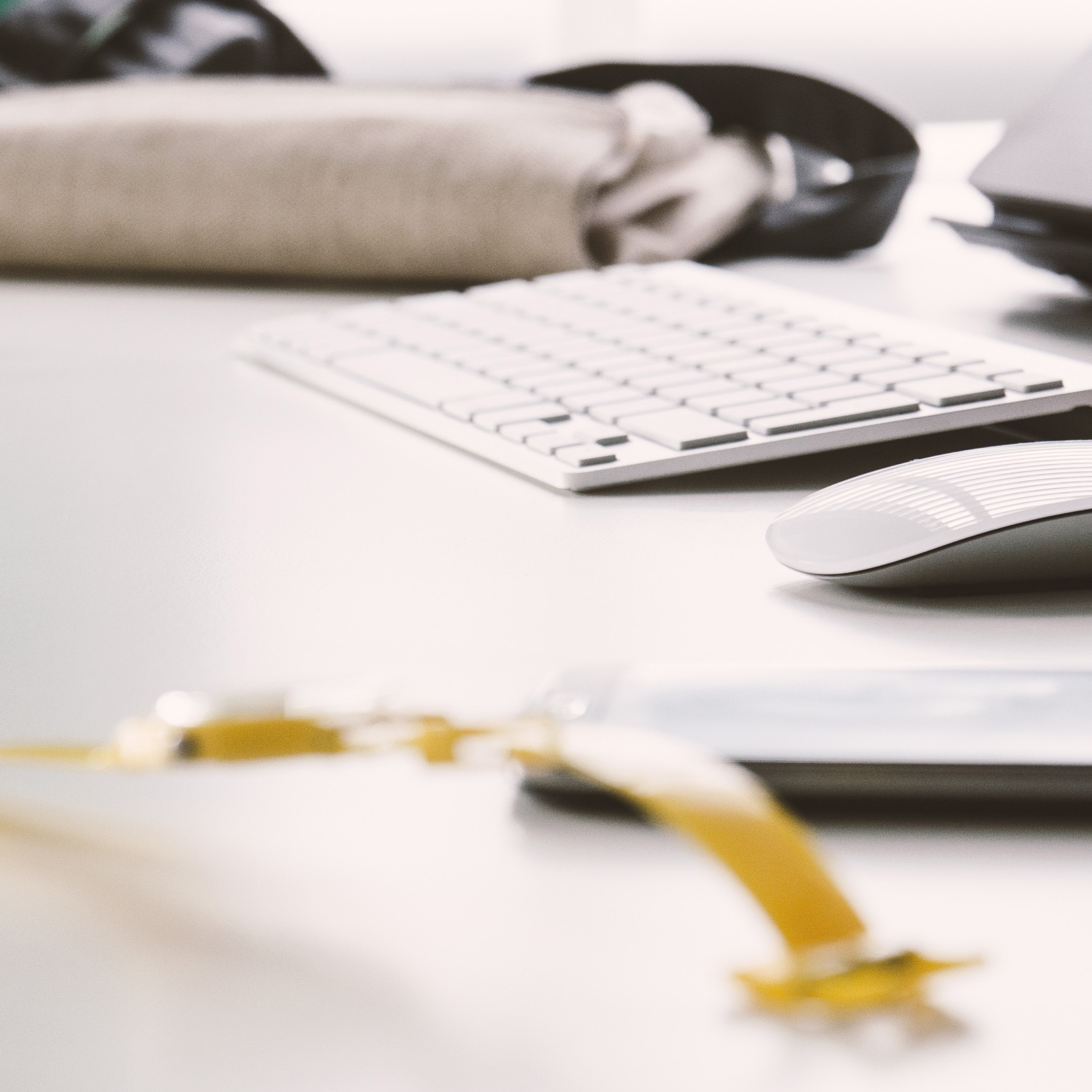 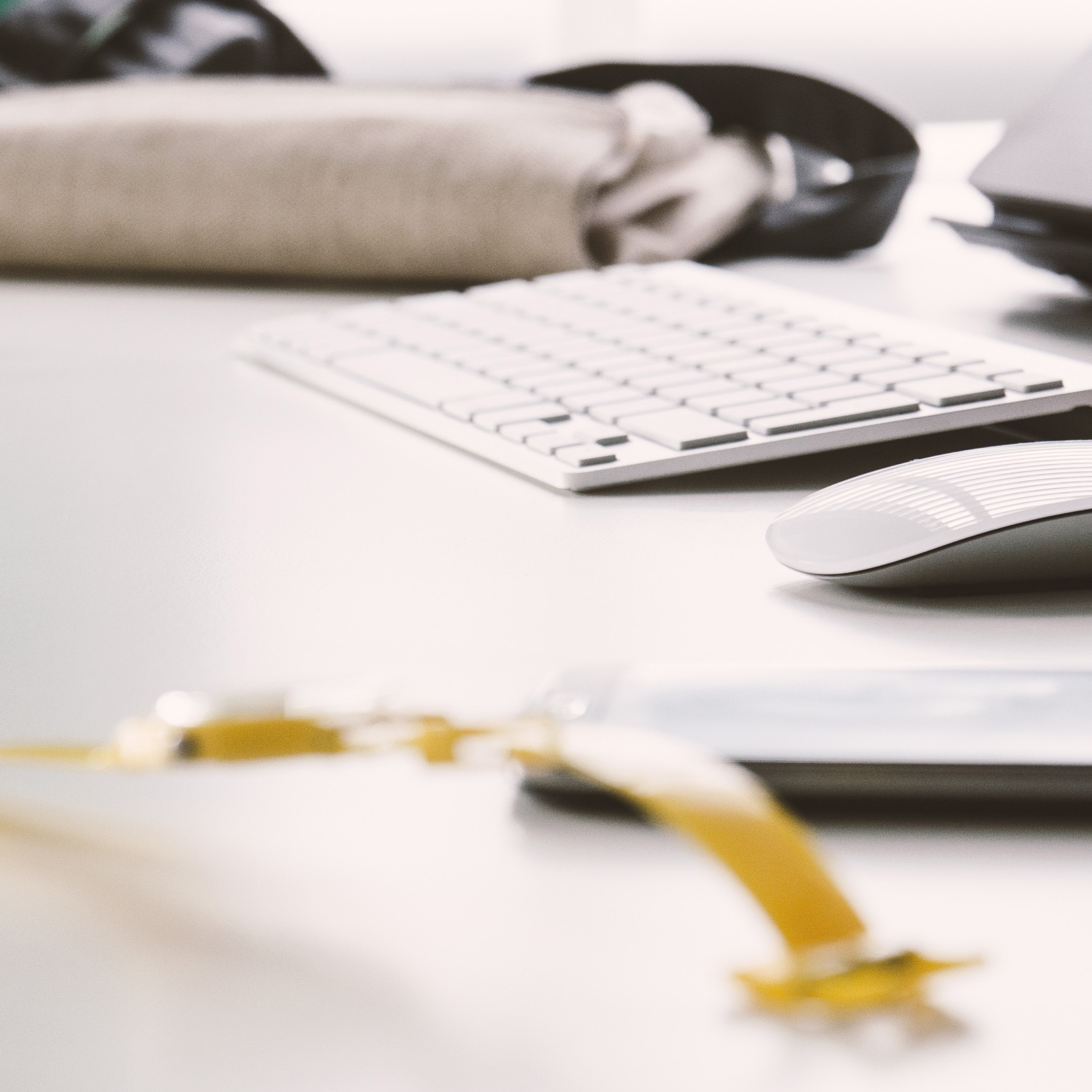 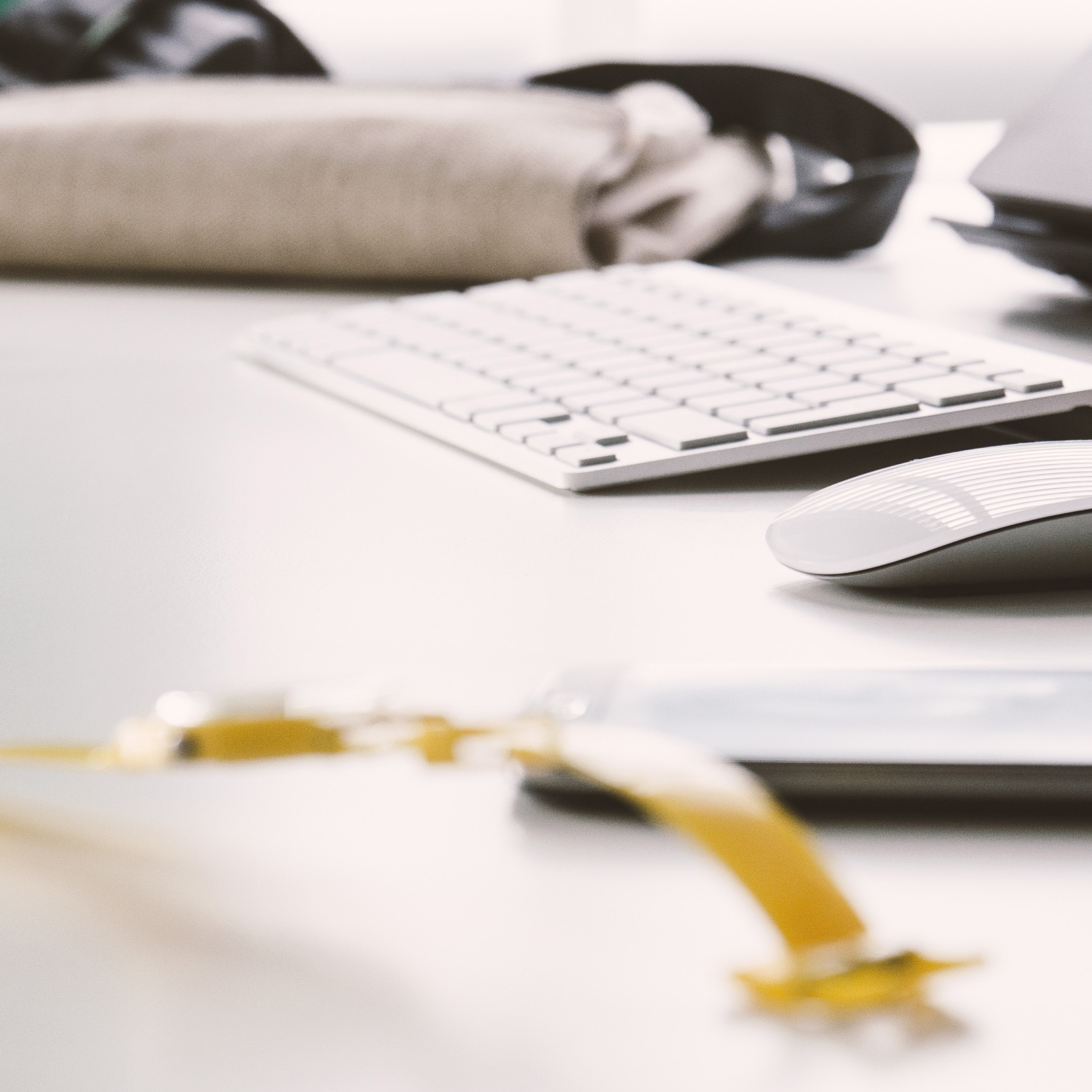 03
04
01
02
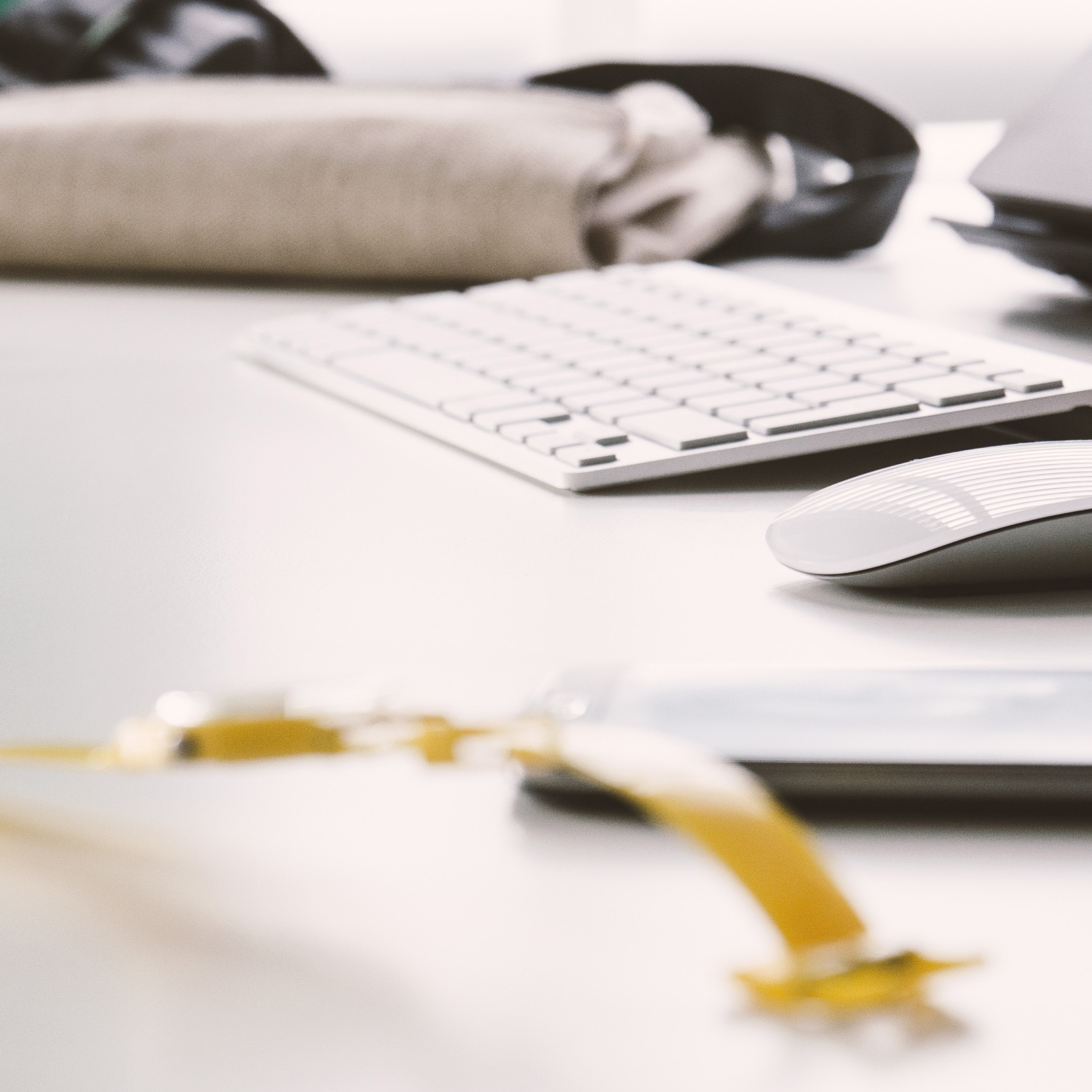 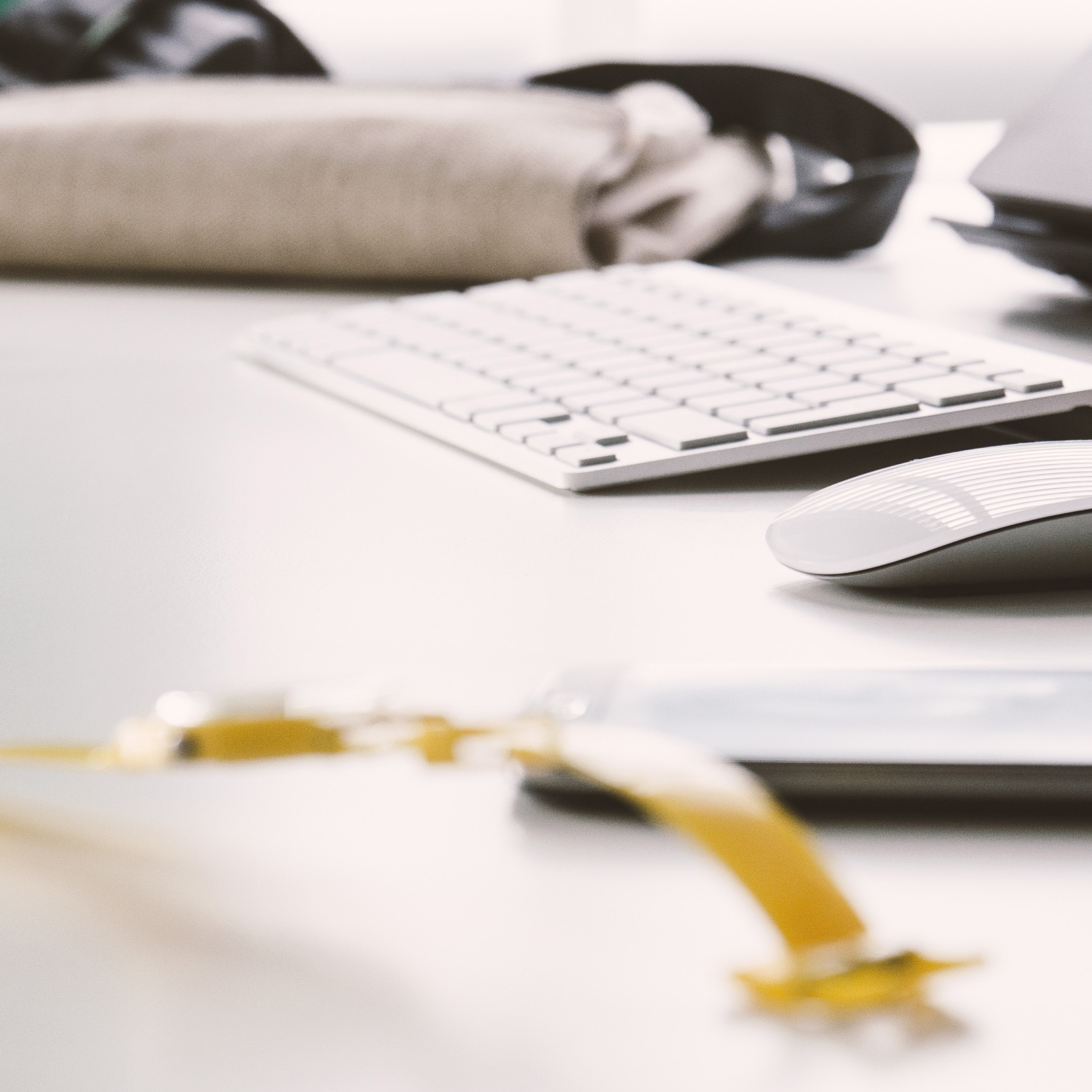 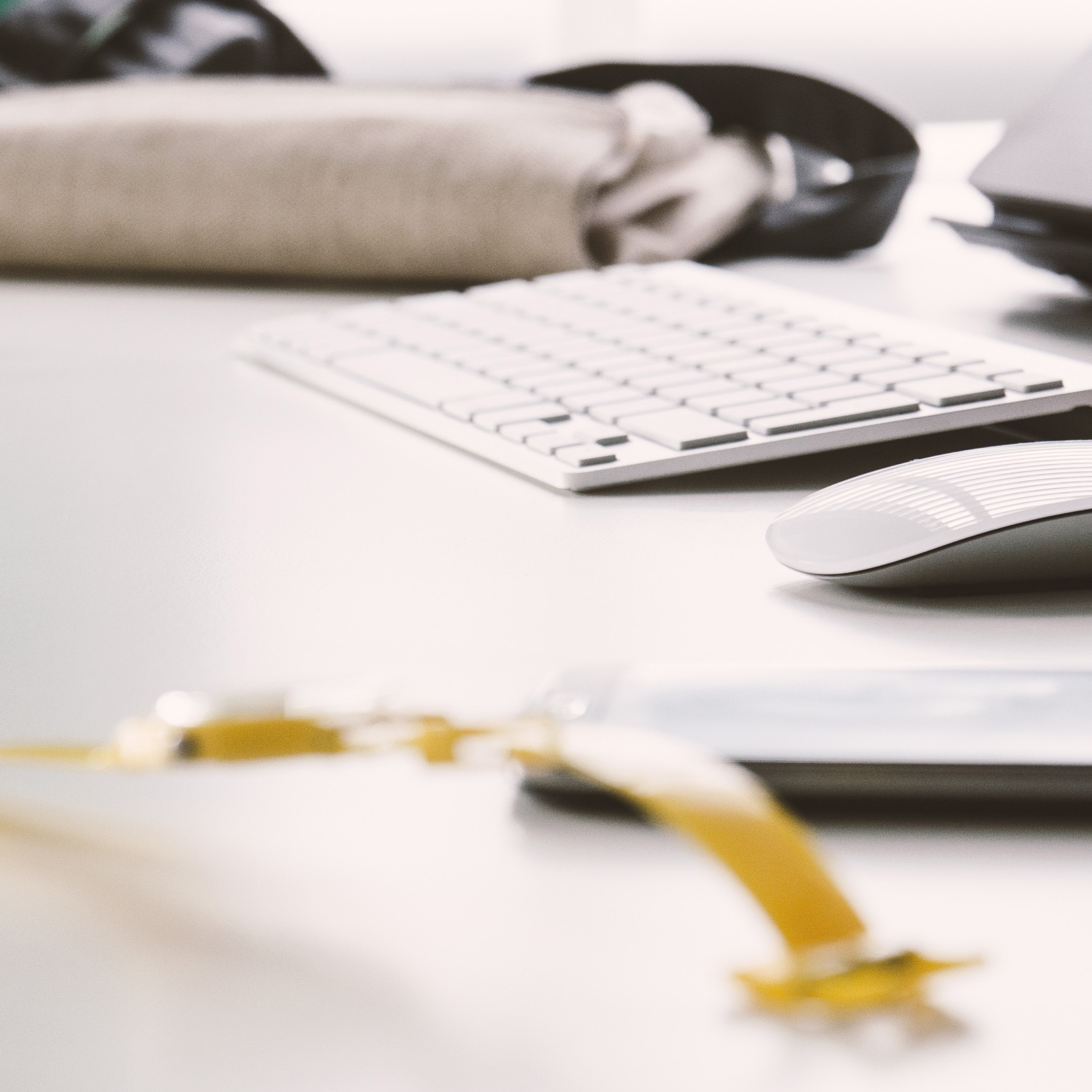 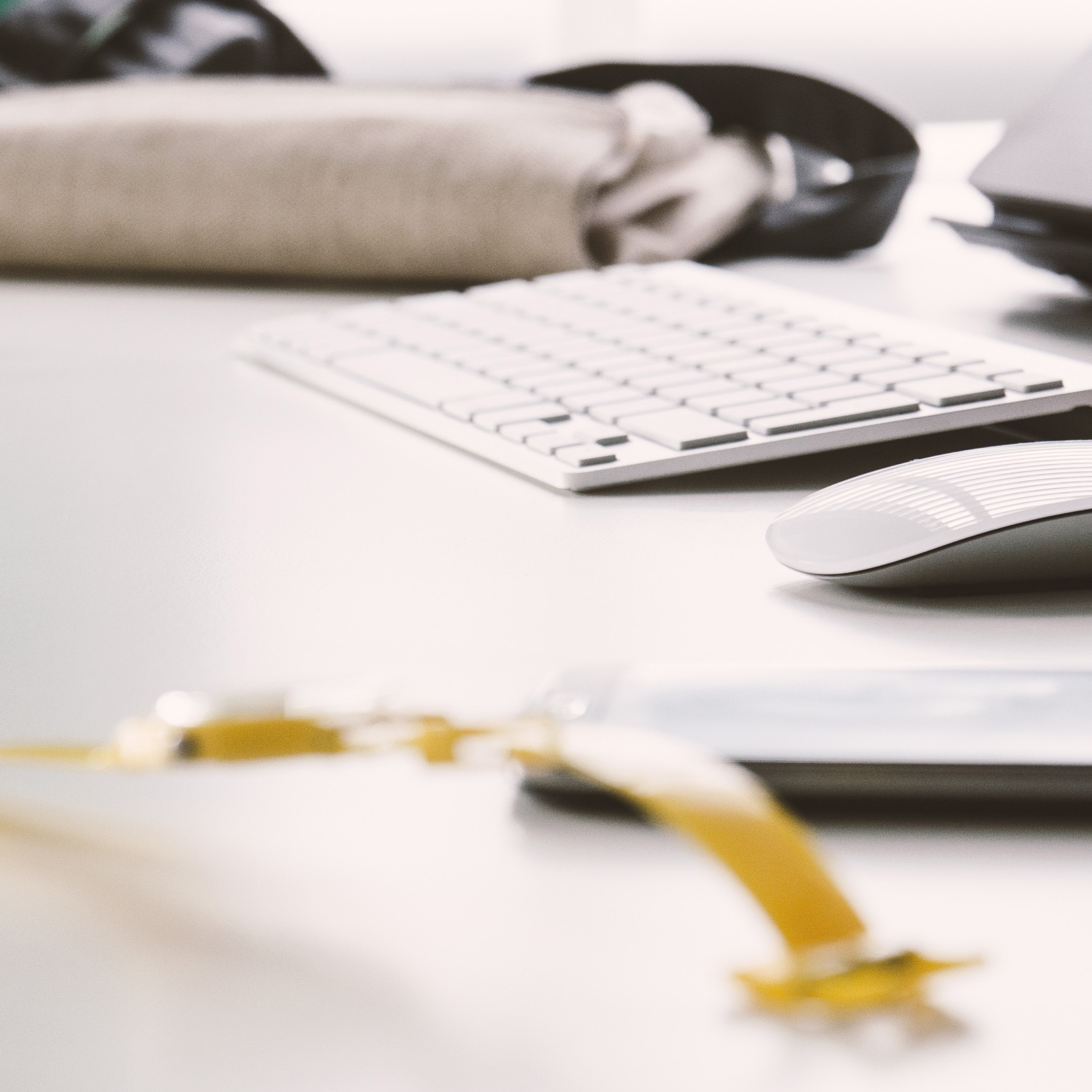 05
06
07
02 Experience
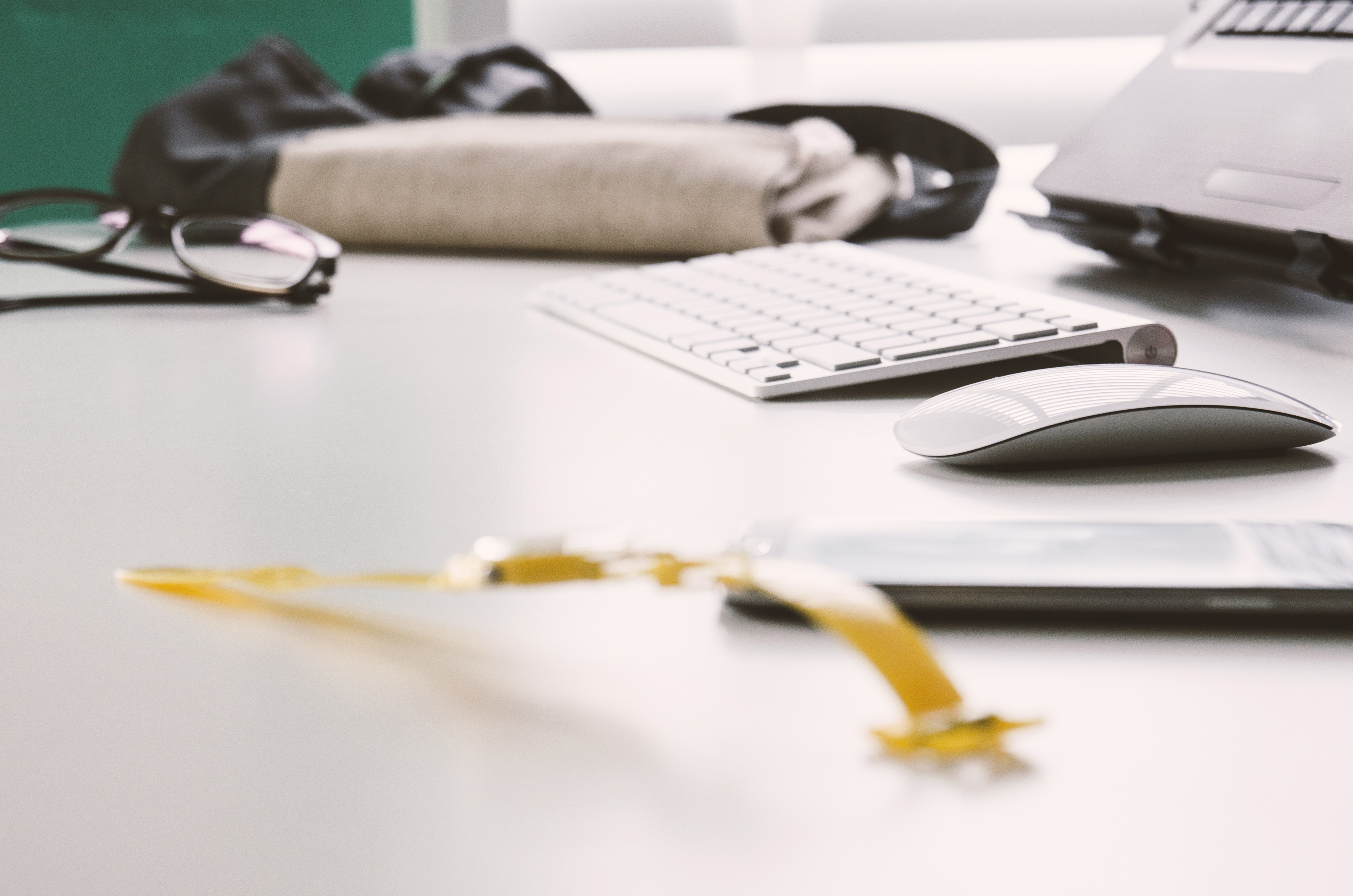 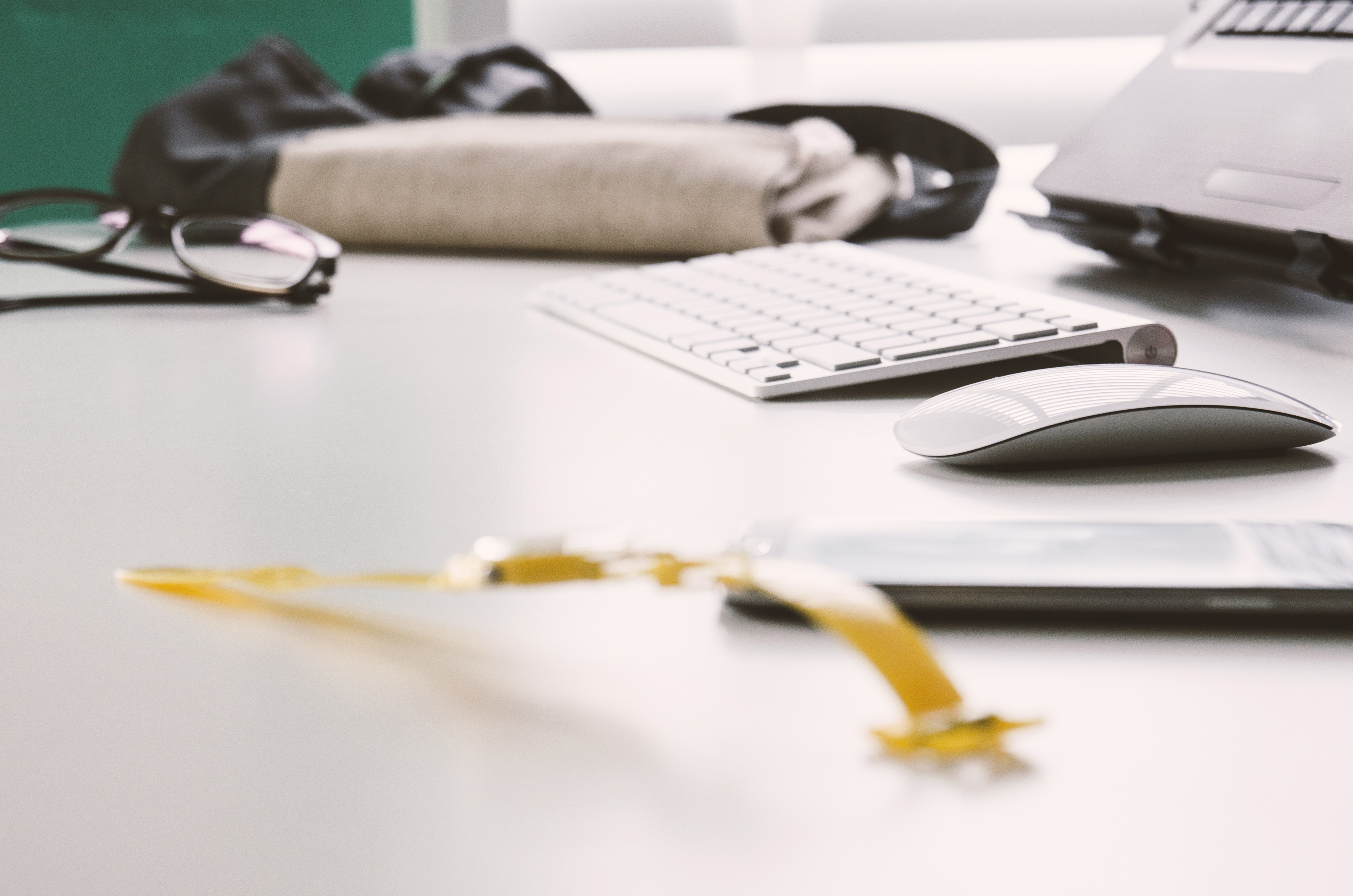 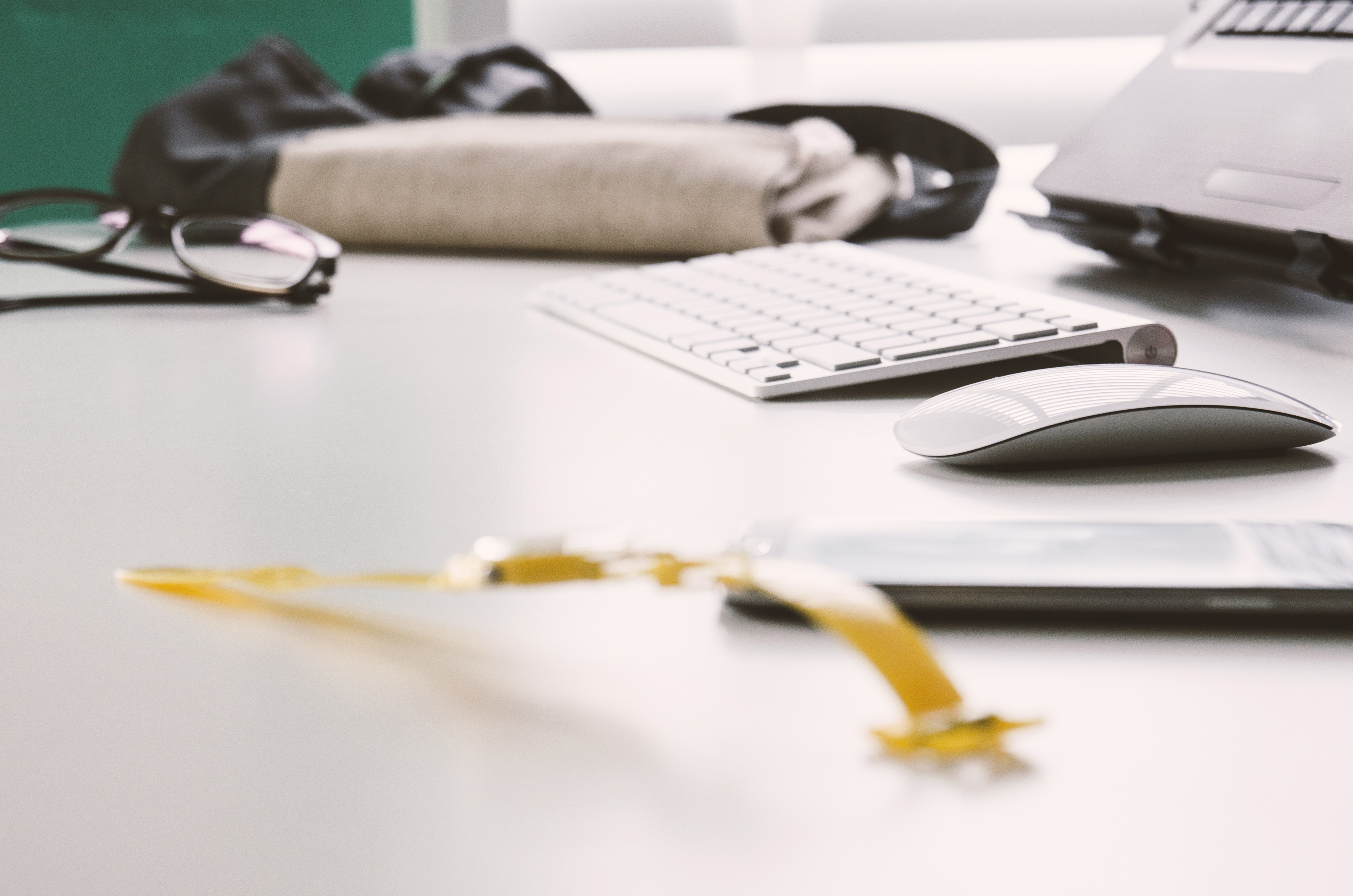 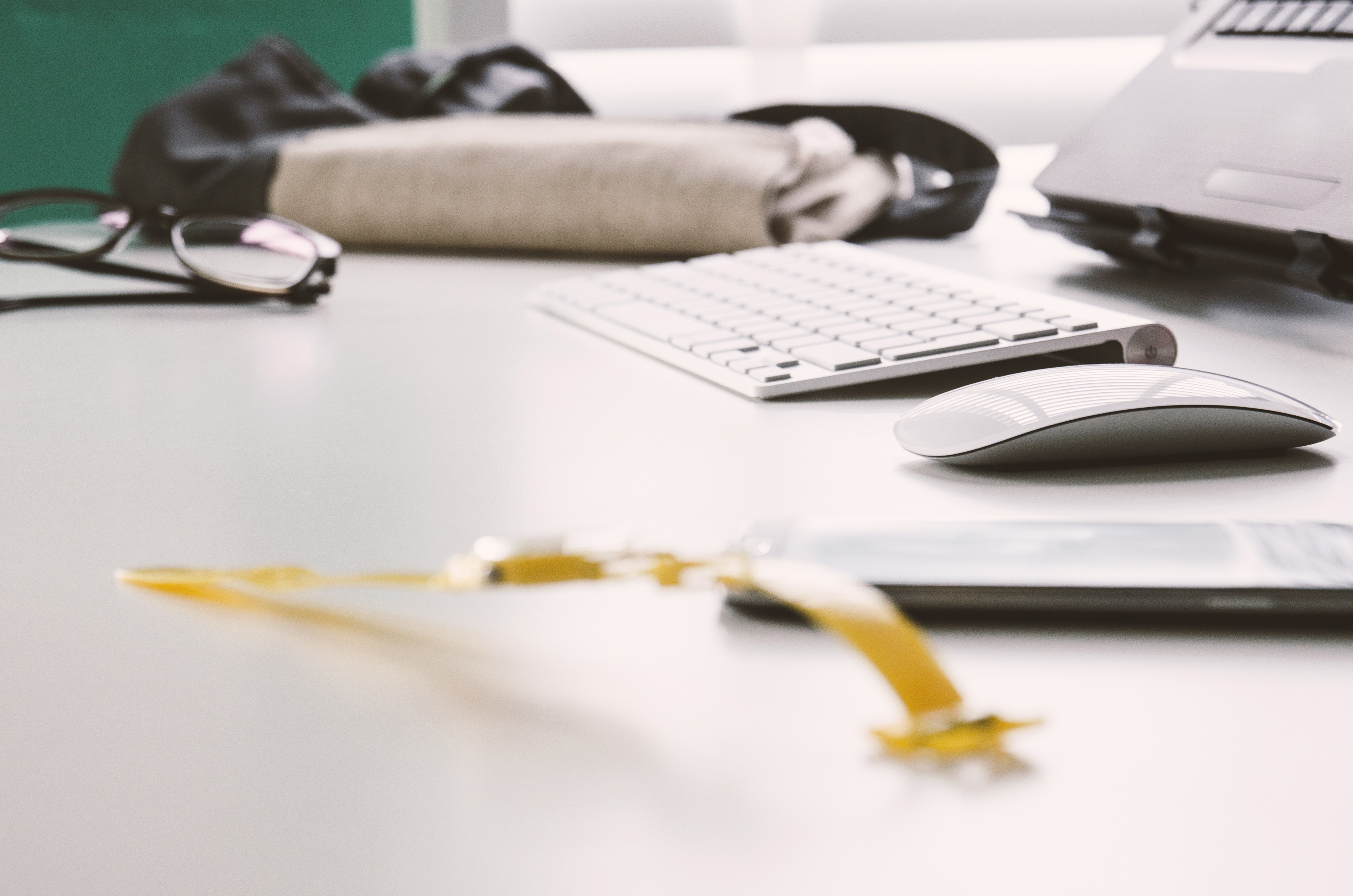 Click to add a title
Click to add a title
Click to add a title
Click to add a title
Title numbers, etc., can be changed by clicking and re-entering, and fonts, font sizes, colors, leadings, and so on can be modified in the top Start panel.
Title numbers, etc., can be changed by clicking and re-entering, and fonts, font sizes, colors, leadings, and so on can be modified in the top Start panel.
Title numbers, etc., can be changed by clicking and re-entering, and fonts, font sizes, colors, leadings, and so on can be modified in the top Start panel.
Title numbers, etc., can be changed by clicking and re-entering, and fonts, font sizes, colors, leadings, and so on can be modified in the top Start panel.
02 Experience
Click here to add a title
Title numbers, etc., can be changed by clicking and re-entering, and fonts, font sizes, colors, leadings, and so on can be modified in the top Start panel.
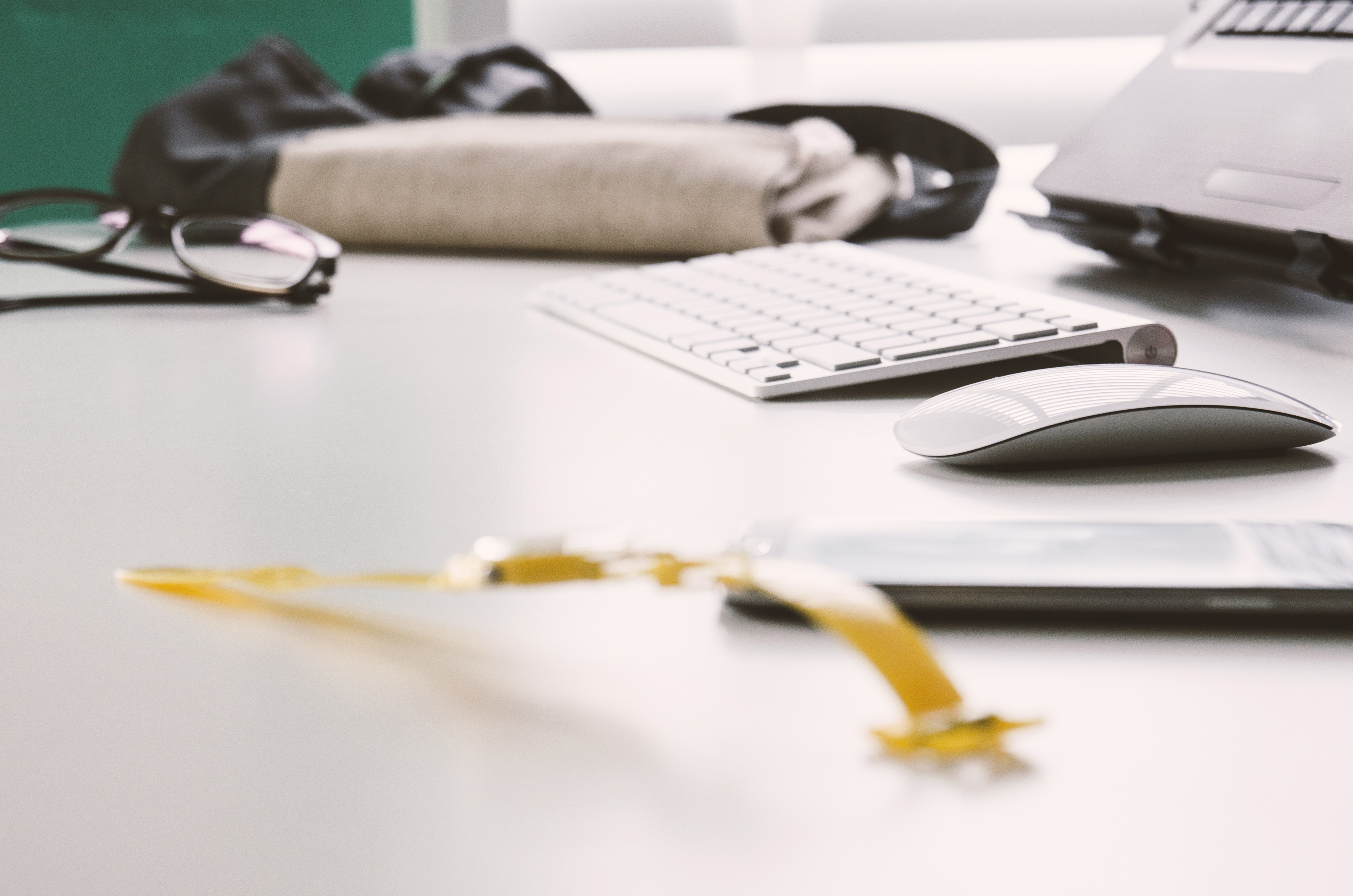 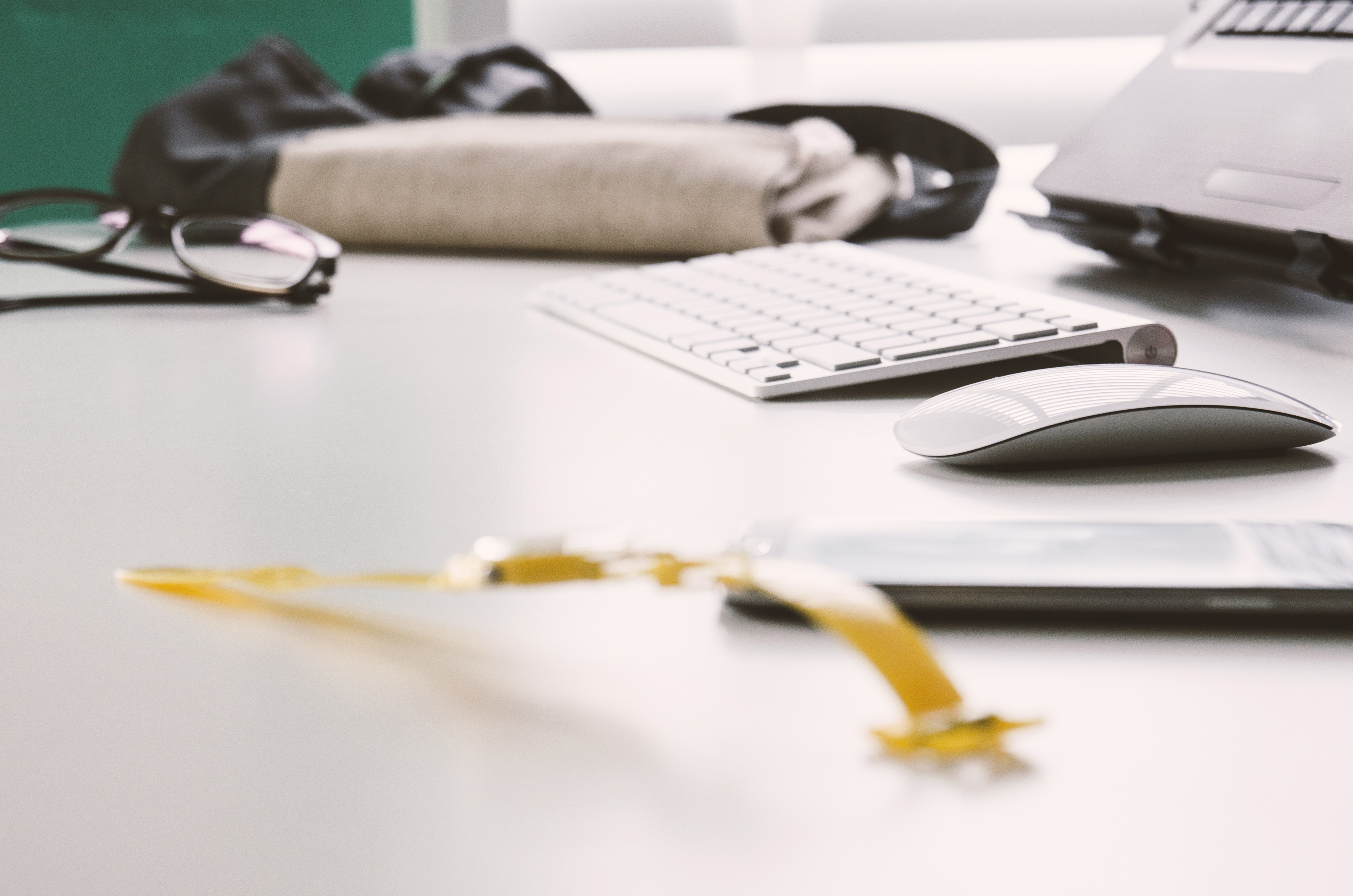 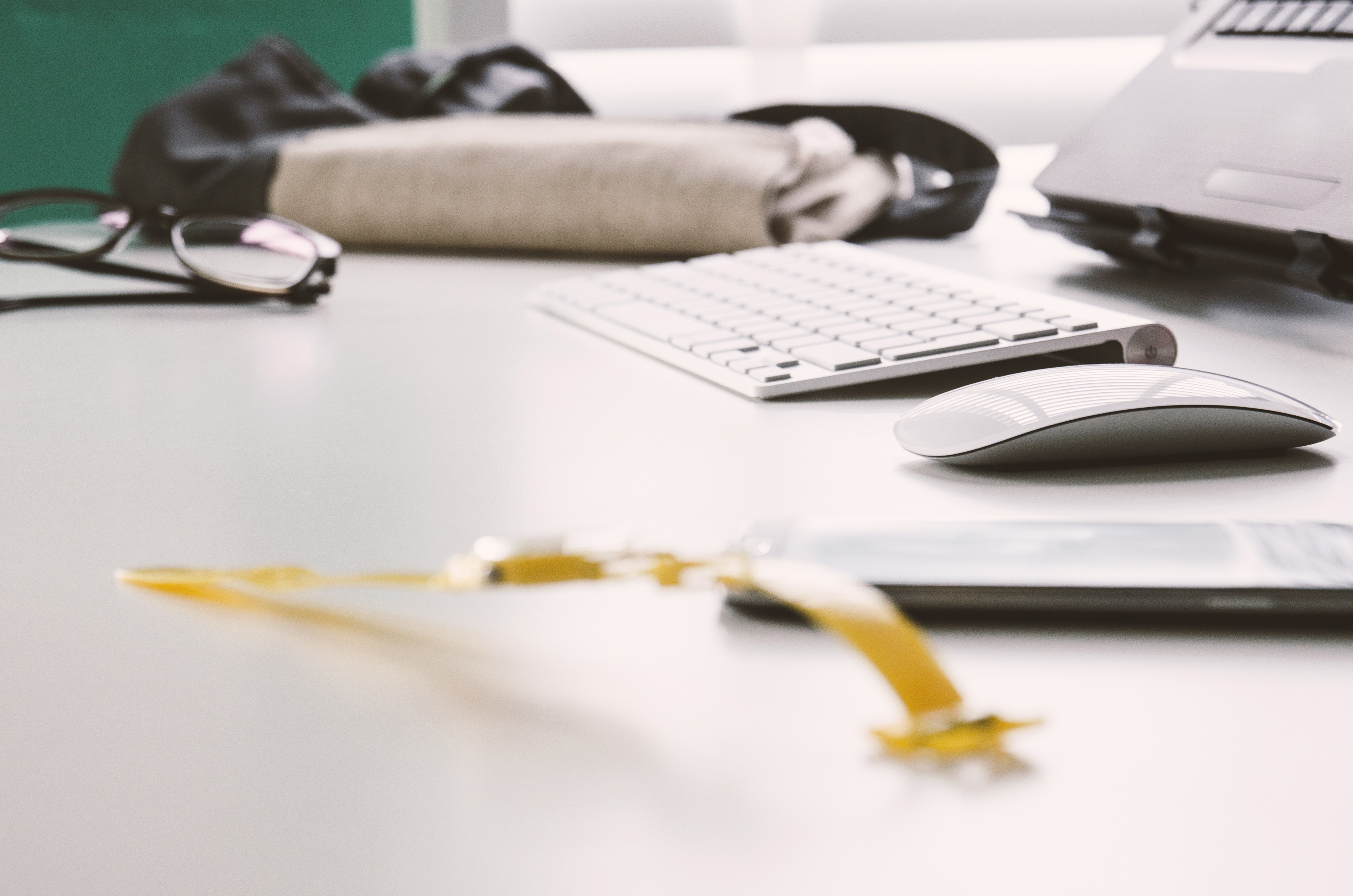 Click here to add a title
Title numbers, etc., can be changed by clicking and re-entering, and fonts, font sizes, colors, leadings, and so on can be modified in the top Start panel. Title numbers, etc., can be changed by clicking and re-entering, and fonts, font sizes, colors, leadings, and so on can be modified in the top Start panel. Titles numbers, etc., can be changed by clicking and re-entering.
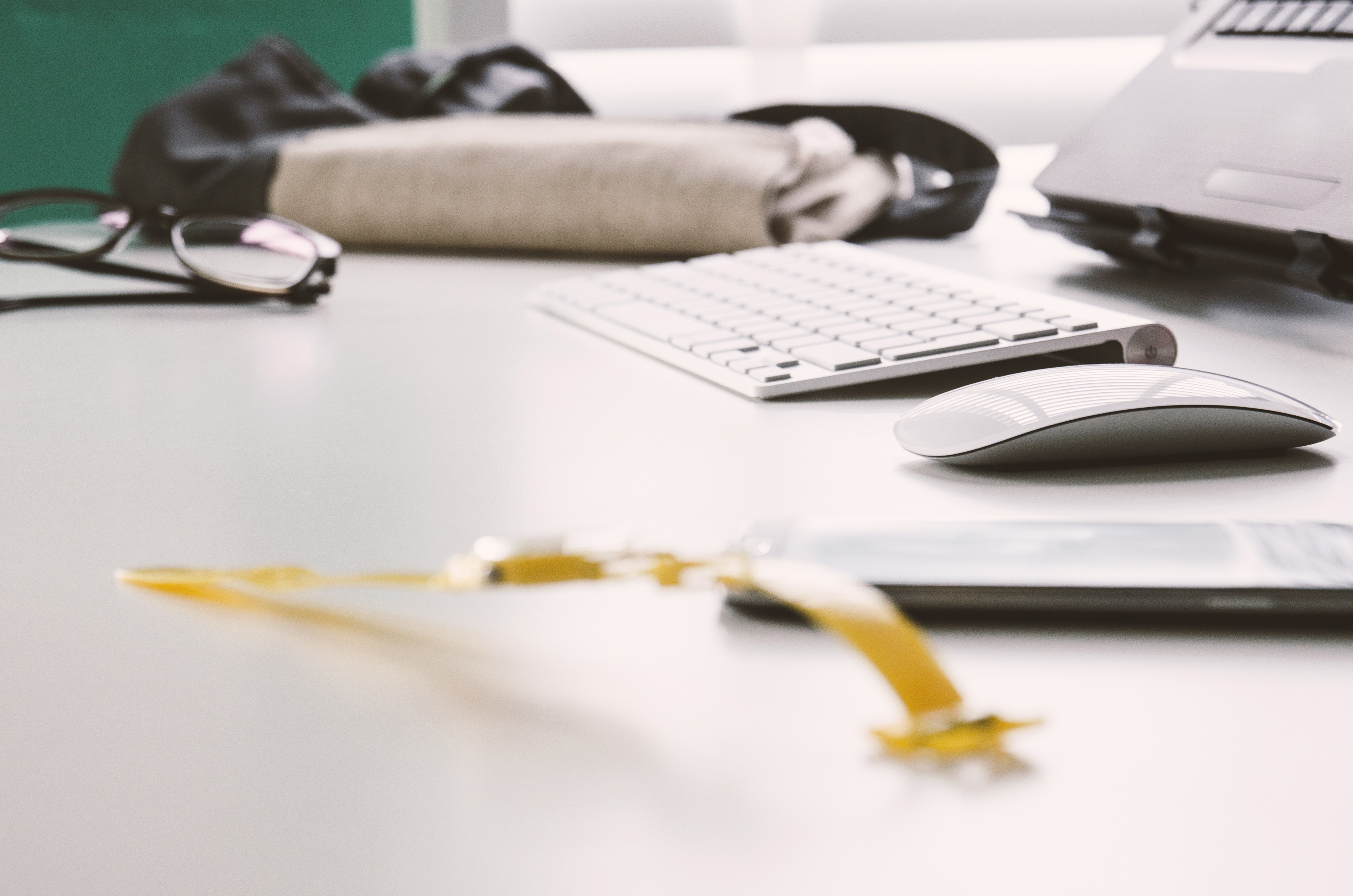 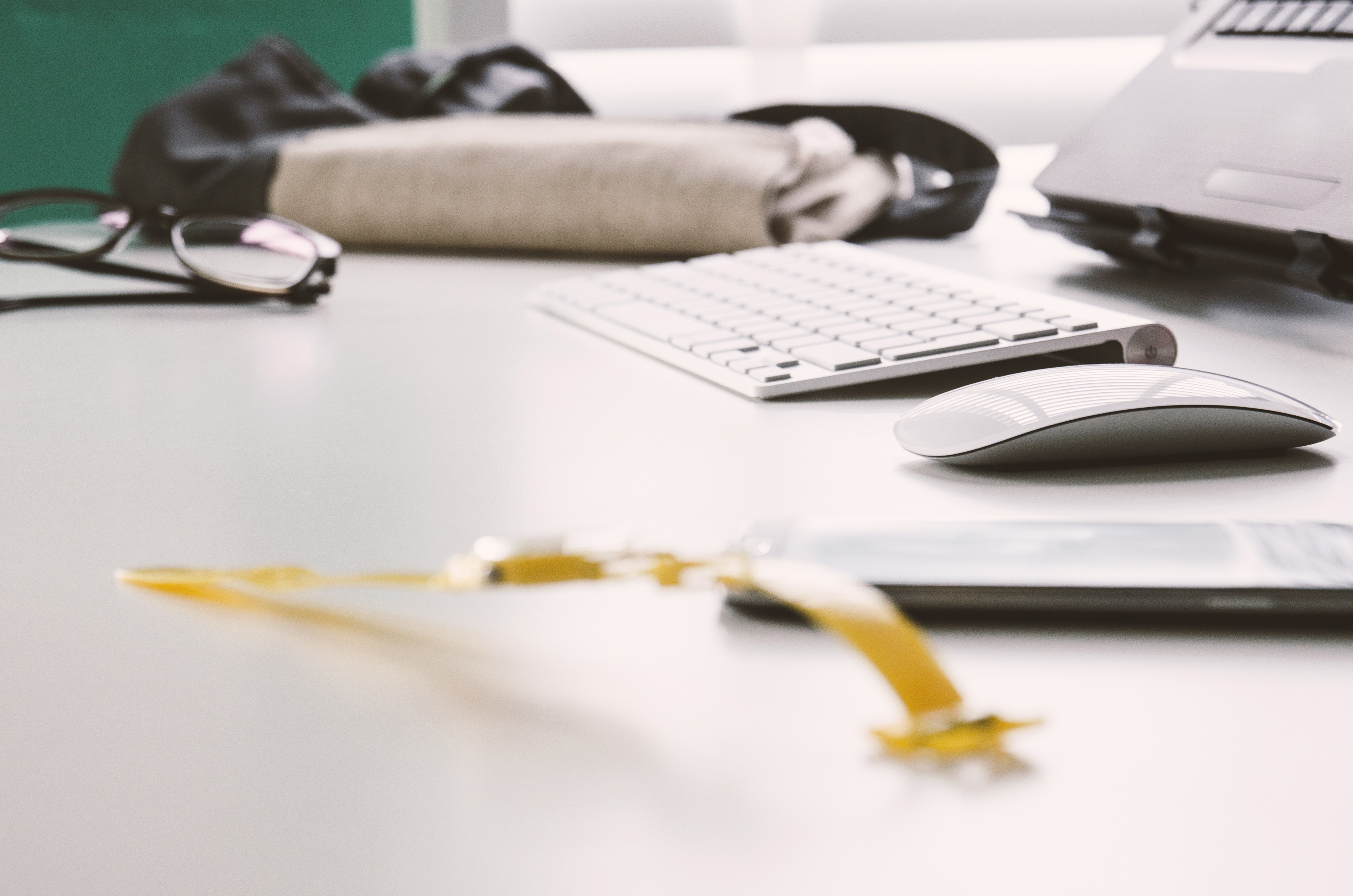 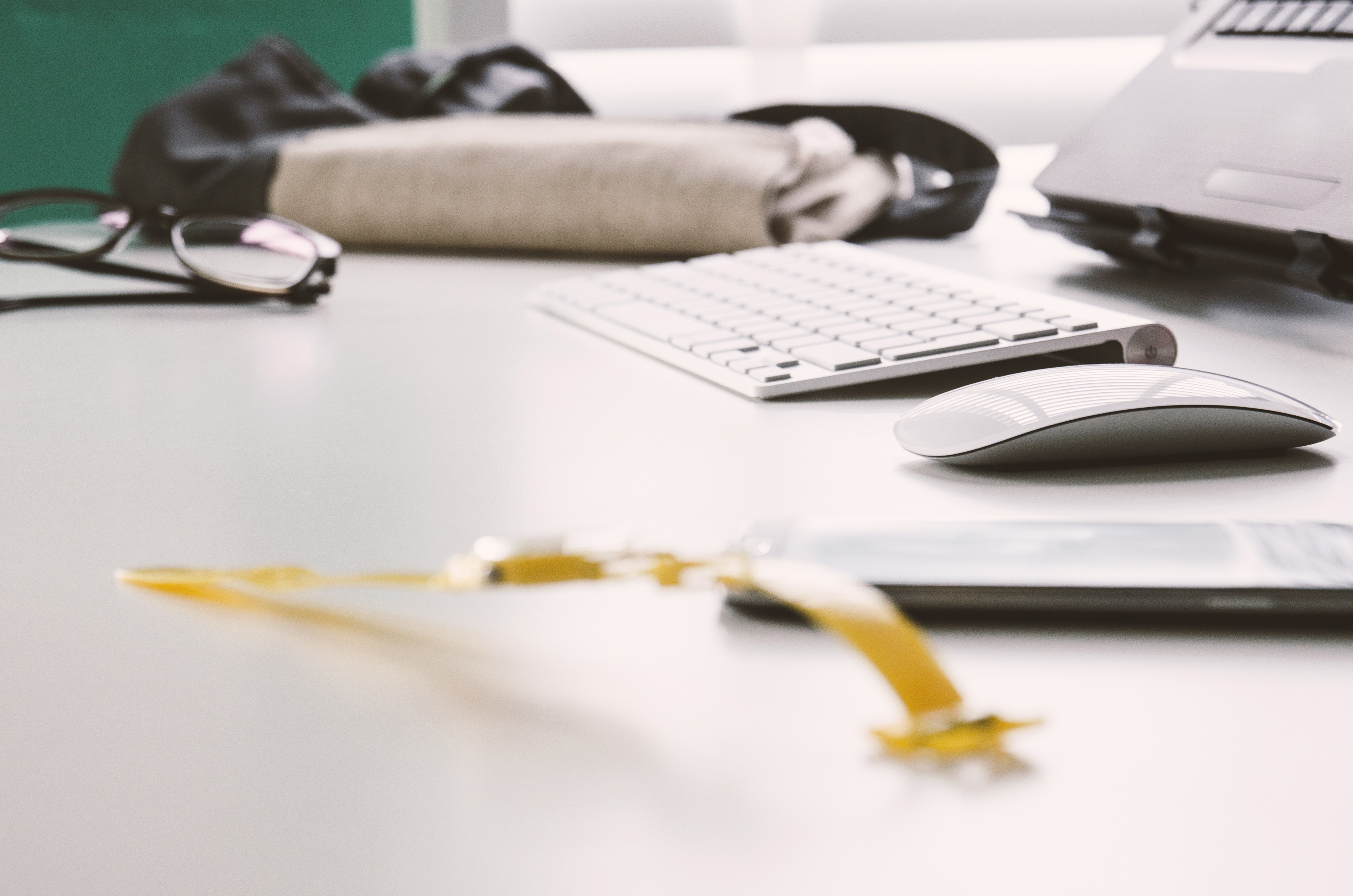 Click here to add a title
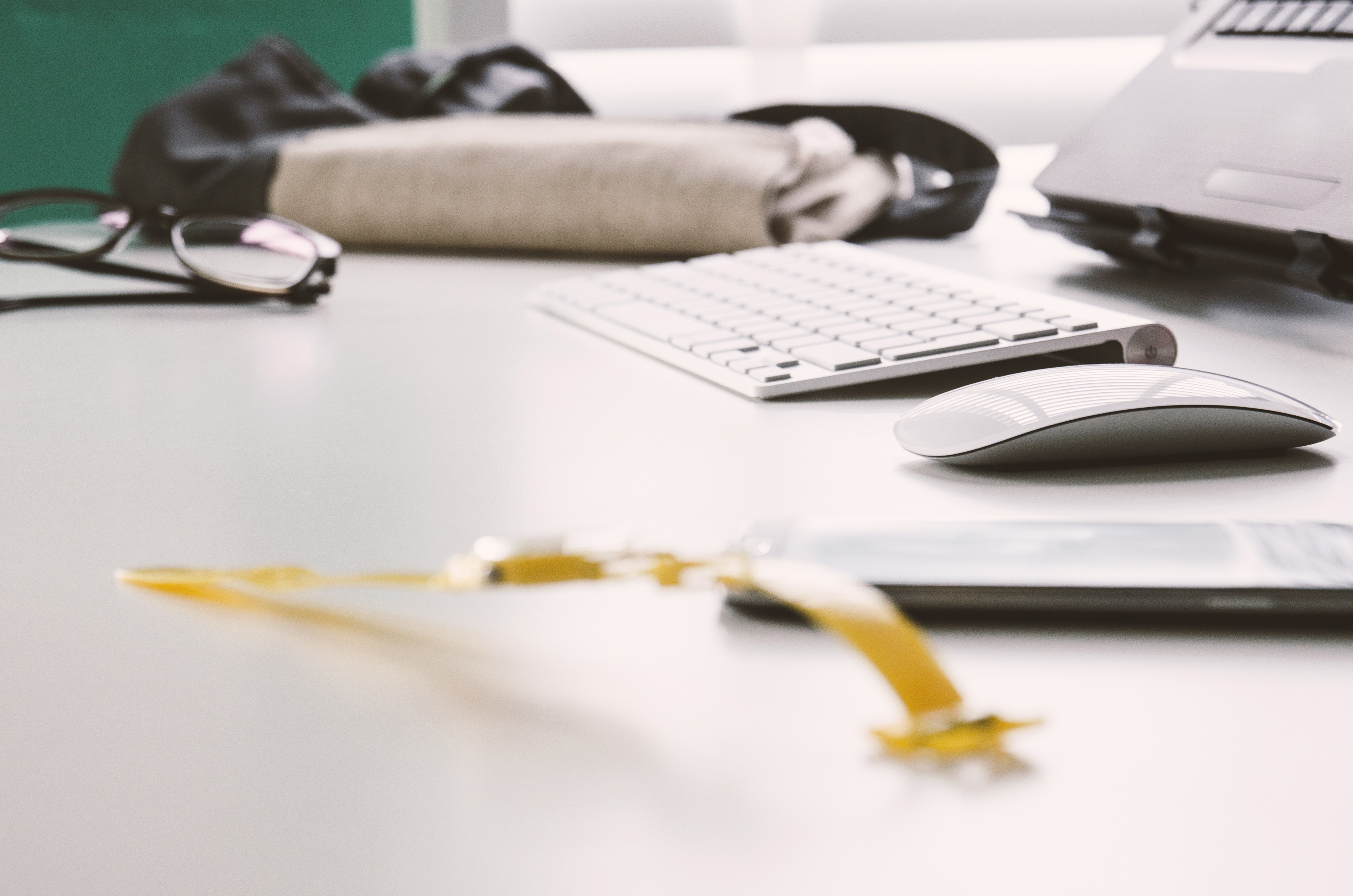 Click here to add a title
Title numbers, etc., can be changed by clicking and re-entering, and fonts, font sizes, colors, leadings, and so on can be modified in the top Start panel.
Title numbers, etc., can be changed by clicking and re-entering, and fonts, font sizes, colors, leadings, and so on can be modified in the top Start panel. Title numbers, etc., can be changed by clicking and re-entering, and fonts, font sizes, colors, leadings, and so on can be modified in the top Start panel. Title numbers, etc. can be clicked and re-enteredMake changes.
03
Lessons learned
Title numbers, etc., can be changed by clicking and re-entering, and fonts, font sizes, colors, leadings, and so on can be modified in the top Start panel.
03 Lessons learned
Click to add a title
NAME OF YOUR CHART
Fonts, font sizes, colors, leadings, and so on can be modified in the Start panel at the top.
Click to add a title
TopFonts, font sizes, colors, leadings, and so on can be modified in the Start panel.
Click to add a title
Fonts, font sizes, colors, leadings, and so on can be modified in the Start panel at the top.
Click to add a title
Fonts, font sizes, colors, leadings, and so on can be modified in the Start panel at the top.
03 Lessons learned
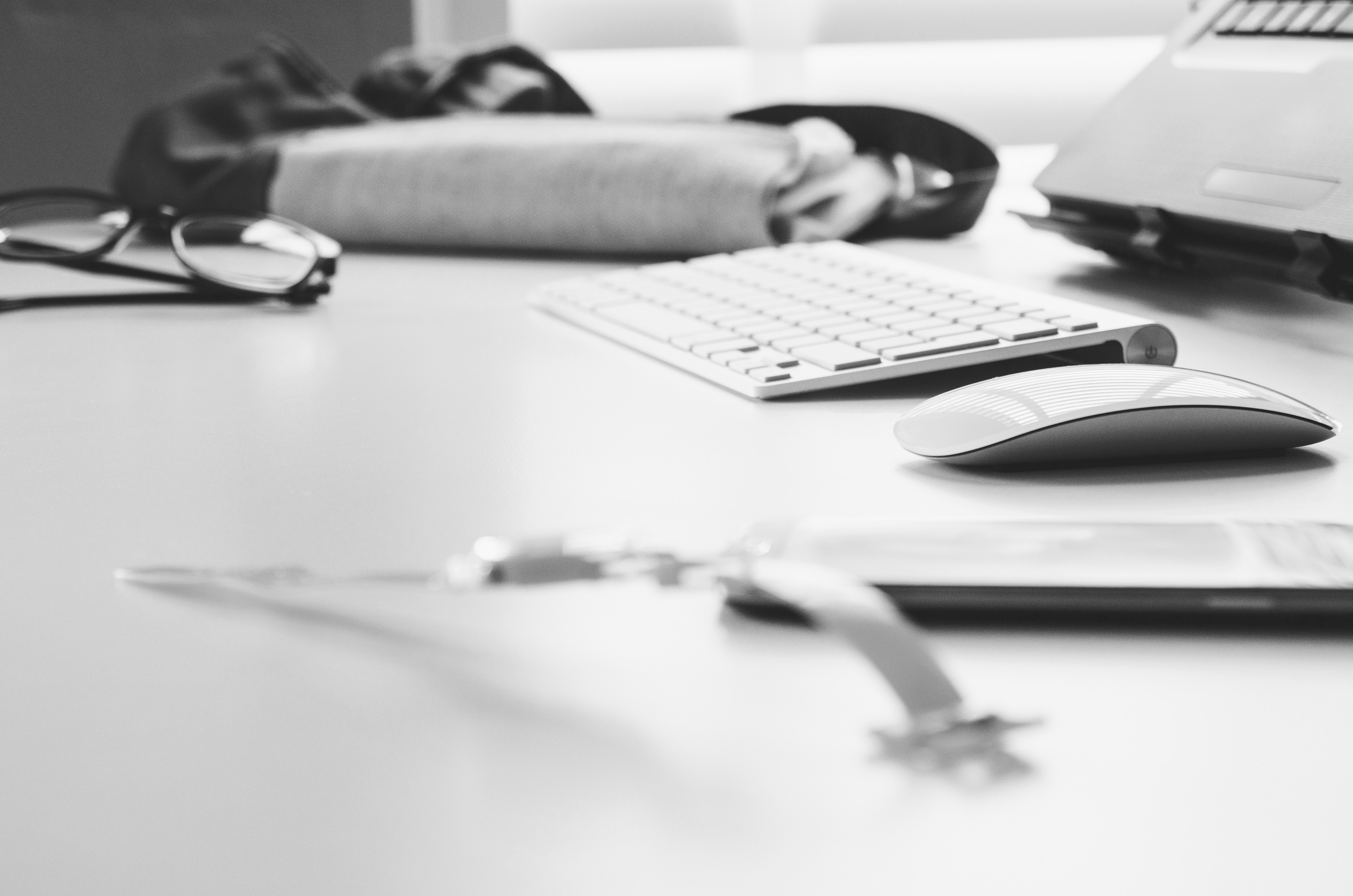 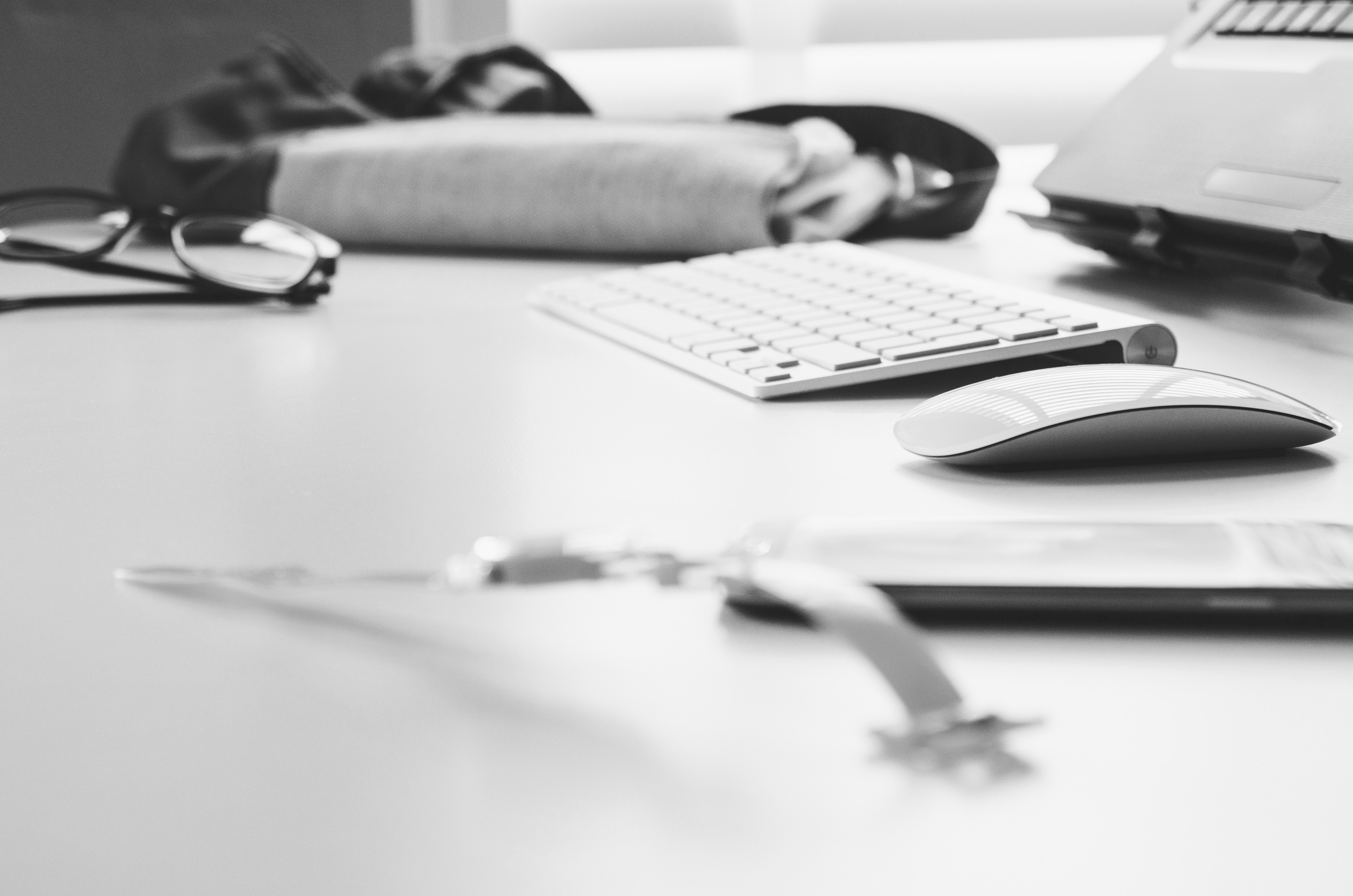 Click here to add a title
Click here to add a title
Title numbers, etc., can be changed by clicking and re-entering, and fonts, font sizes, colors, leadings, and so on can be modified in the top Start panel. Title numbers, etc., can be changed by clicking and re-entering, and fonts, font sizes, colors, leadings, and so on can be modified in the top Start panel.
Title numbers, etc., can be changed by clicking and re-entering, and fonts, font sizes, colors, leadings, and so on can be modified in the top Start panel. Title numbers, etc., can be changed by clicking and re-entering, and fonts, font sizes, colors, leadings, and so on can be modified in the top Start panel.
03 Lessons learned
01
TopFonts, font sizes, colors, leadings, and so on can be modified in the Start panel.
02
Fonts, font sizes, colors, leadings, and so on can be modified in the Start panel at the top.
03
Fonts, font sizes, colors, leadings, and so on can be modified in the Start panel at the top. Fonts, font sizes, colors, leadings, and so on can be modified in the Start panel at the top.
Click here to add a title
Title numbers, etc., can be changed by clicking and re-entering, and fonts, font sizes, colors, leadings, and so on can be modified in the top Start panel. Title numbers, etc., can be changed by clicking and re-entering, and fonts, font sizes, colors, leadings, and so on can be modified in the top Start panel.
04
New Year's Resolutions
Title numbers, etc., can be changed by clicking and re-entering, and fonts, font sizes, colors, leadings, and so on can be modified in the top Start panel.
04 New Year's Resolutions
Click to add a title
Click to add a title
Click to add a title
Click to add a title
Click to add a title
Fonts, font sizes, colors, leadings, and so on can be modified in the Start panel at the top.
Fonts, font sizes, colors, leadings, and so on can be modified in the Start panel at the top.
Fonts, font sizes, colors, leadings, and so on can be modified in the Start panel at the top.
Fonts, font sizes, colors, leadings, and so on can be modified in the Start panel at the top.
Fonts, font sizes, colors, leadings, and so on can be modified in the Start panel at the top.
04 New Year's Resolutions
Click here to add a title
Click here to add a title
Click here to add a title
Click here to add a title
Click here to add a title
Fonts, font sizes, colors, leadings, and so on can be modified in the Start panel at the top.
Fonts, font sizes, colors, leadings, and so on can be modified in the Start panel at the top.
Fonts, font sizes, colors, leadings, and so on can be modified in the Start panel at the top.
Fonts, font sizes, colors, leadings, and so on can be modified in the Start panel at the top.
Fonts, font sizes, colors, leadings, and so on can be modified in the Start panel at the top.
04 New Year's Resolutions
01
Title numbers, etc., can be changed by clicking and re-entering, and fonts, font sizes, colors, leadings, and so on can be modified in the top Start panel. Fonts, font sizes, colors, leadings, and so on can be modified in the Start panel at the top.
02
Title numbers, etc. can be changed by clicking and re-entering, and fonts, font sizes, colors, leading spacing, etc. can be made in the top Start panelModify. TopFonts, font sizes, colors, leadings, and so on can be modified in the Start panel.
03
Title numbers, etc. can be changed by clicking and re-entering, and fonts, font sizes, colors, leading spacing, etc. can be made in the top Start panelModify. TopFonts, font sizes, colors, leadings, and so on can be modified in the Start panel.
04
Title numbers, etc. can be changed by clicking and re-entering, and fonts, font sizes, colors, leading spacing, etc. can be made in the top Start panelModify. TopFonts, font sizes, colors, leadings, and so on can be modified in the Start panel.
Thanks
THANK YOU
FOR WATCHING
OfficePLUS
Background image footage
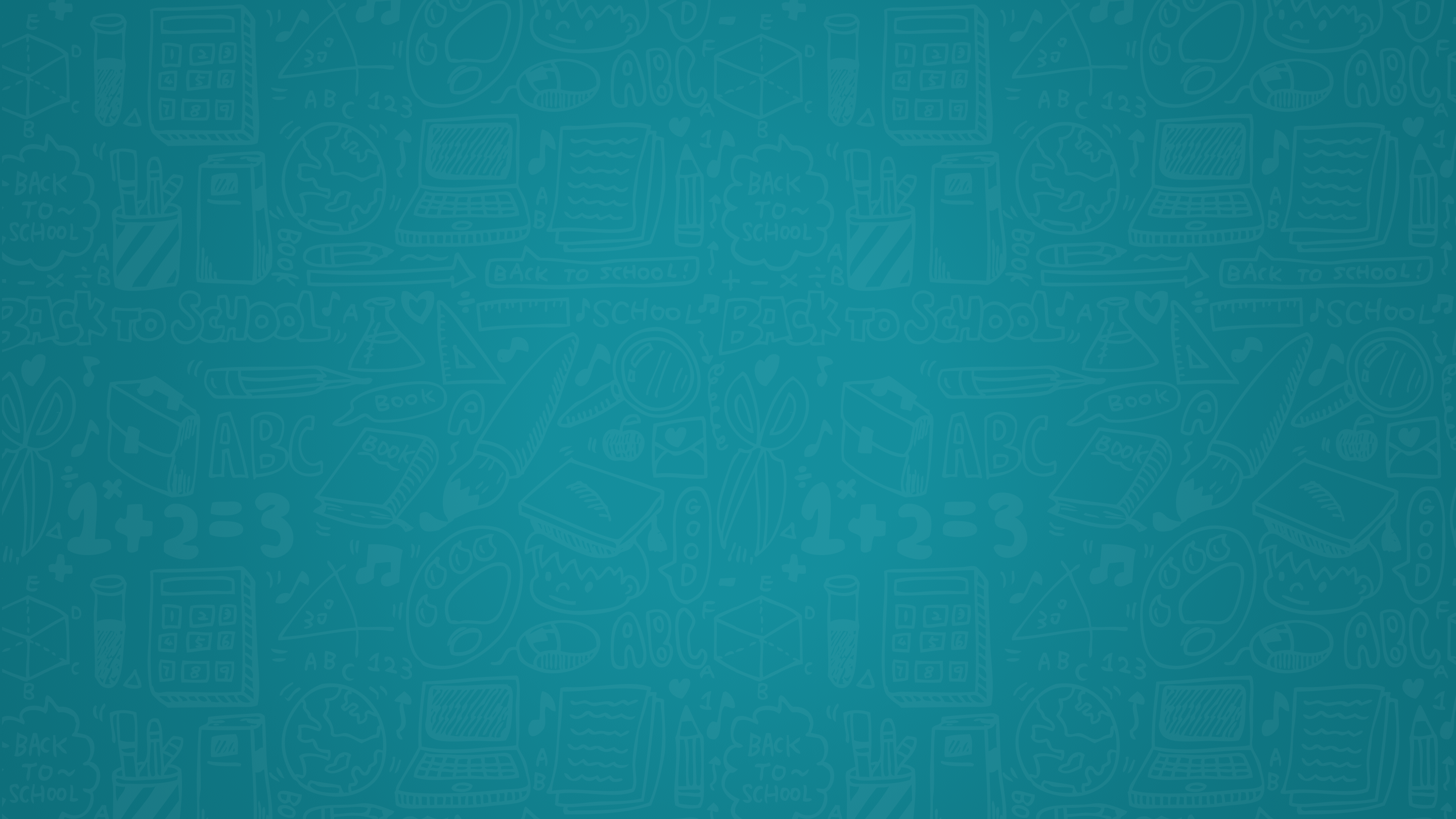 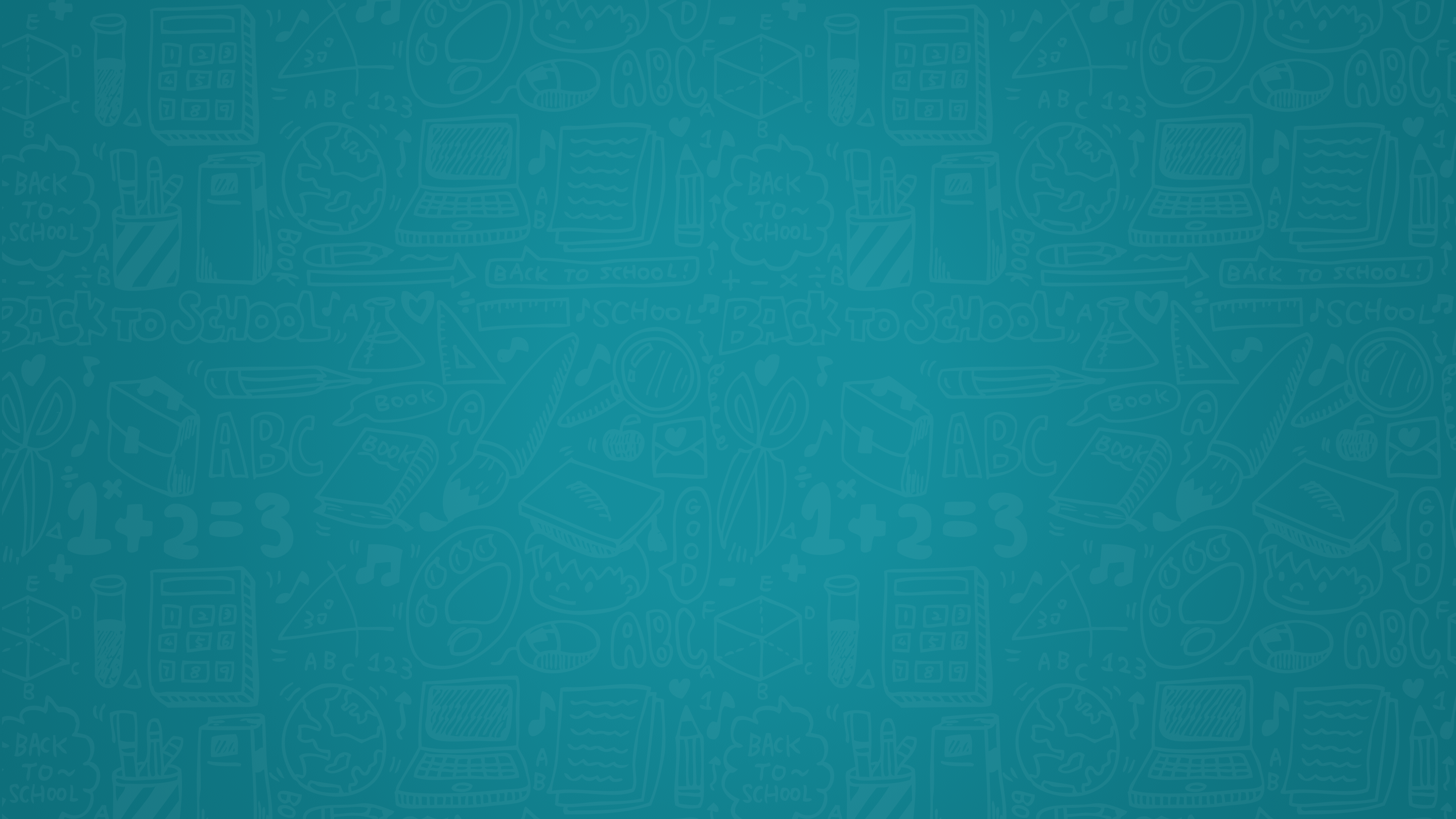 Background image footage
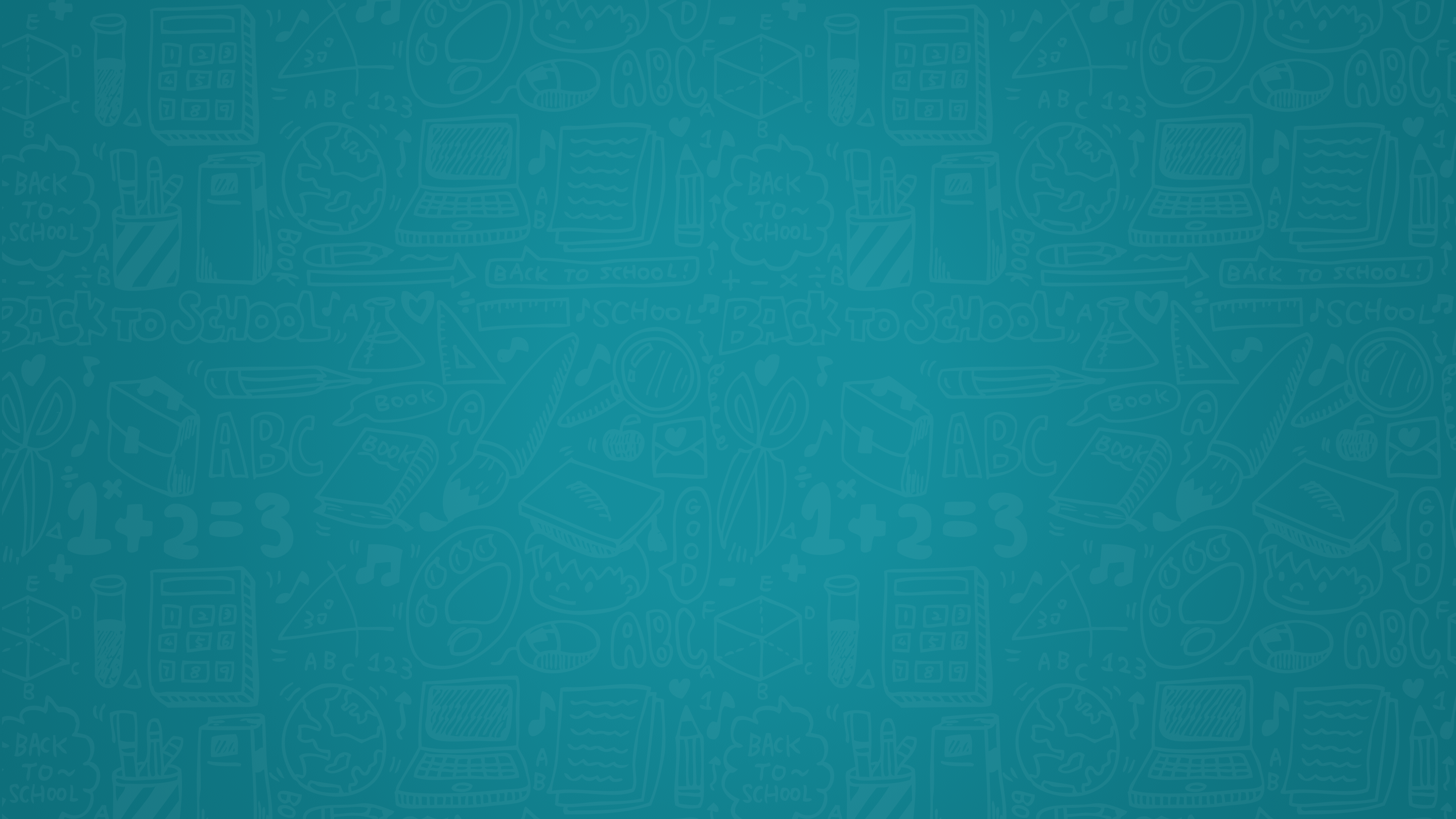 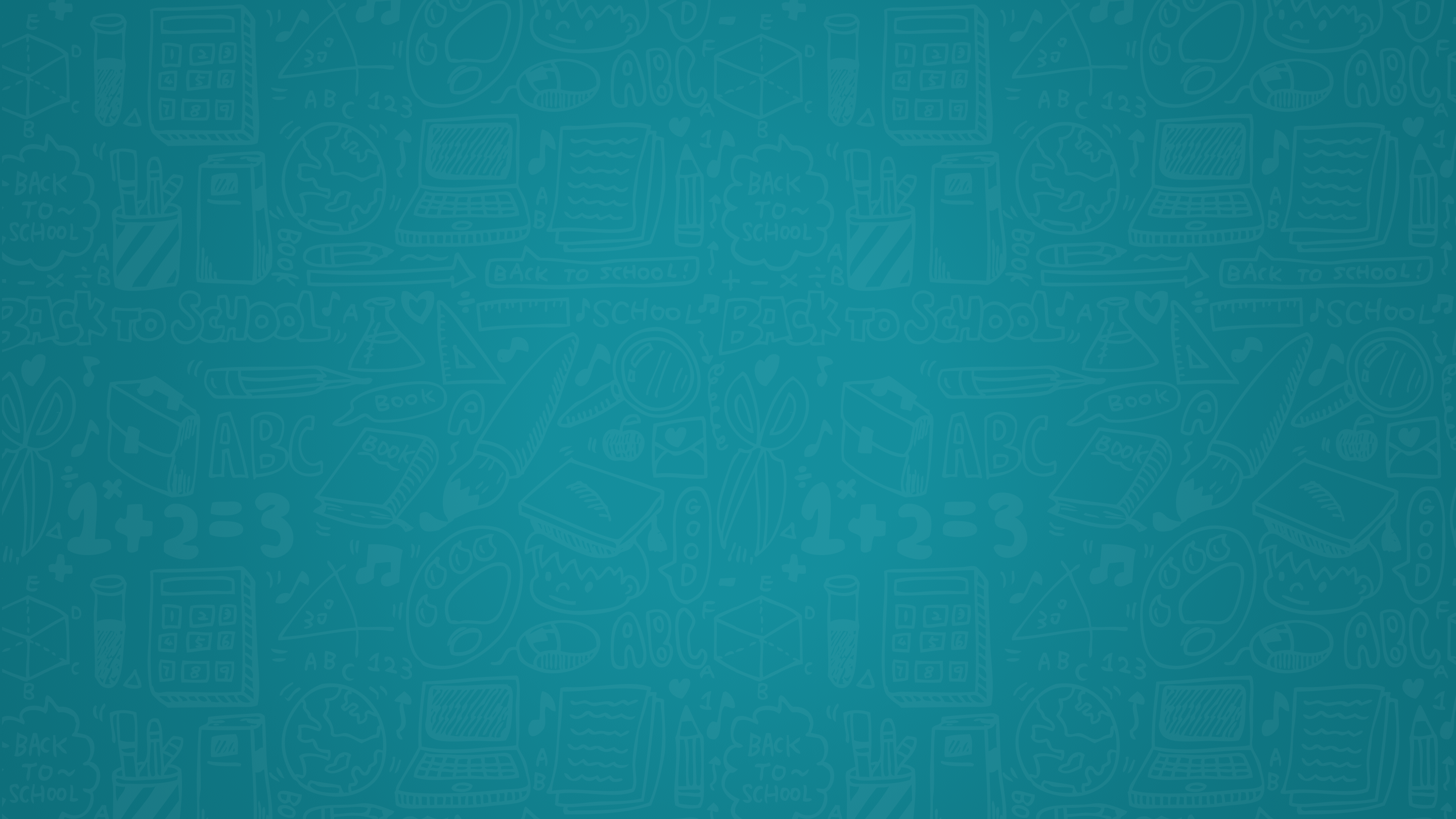 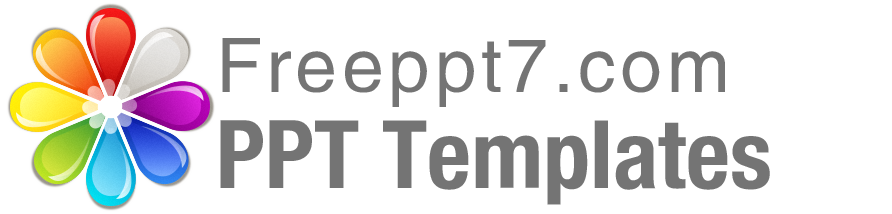 Best PPT templates for free download
https://www.freeppt7.com